Искусство на улицах
 твоего города
Памятники архитектуры
3 класс
МКОУ «Частоозерская средняя общеобразовательная школа»
Макарова Е.В.
Учитель начальных классов
Наша Родина - Россия
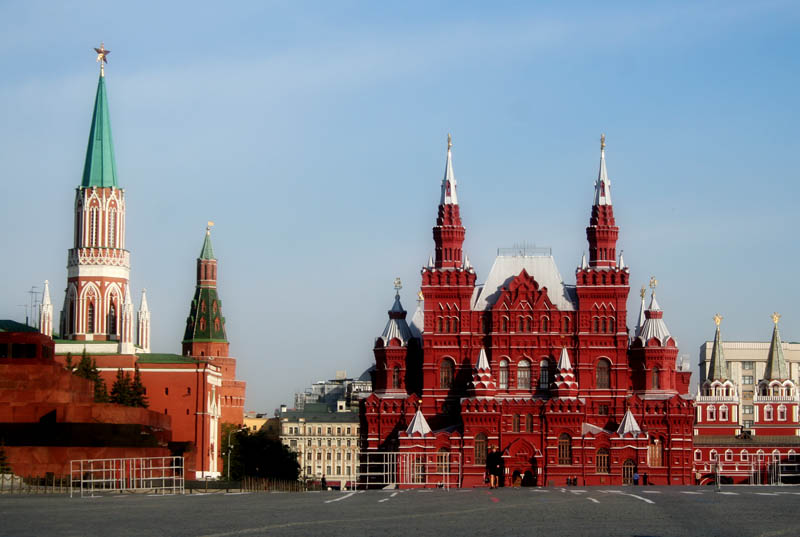 Наша Родина – село Частоозерье
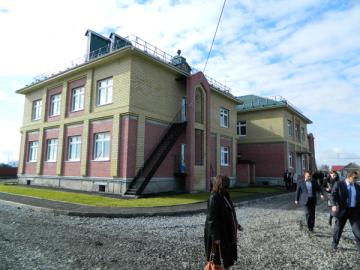 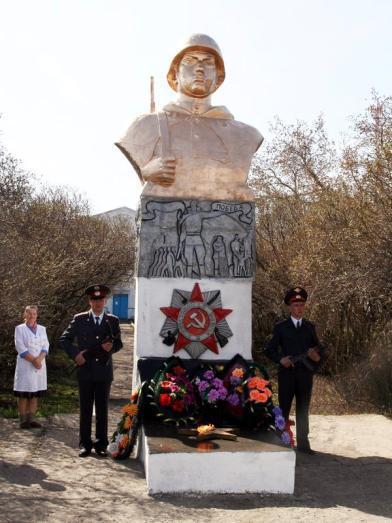 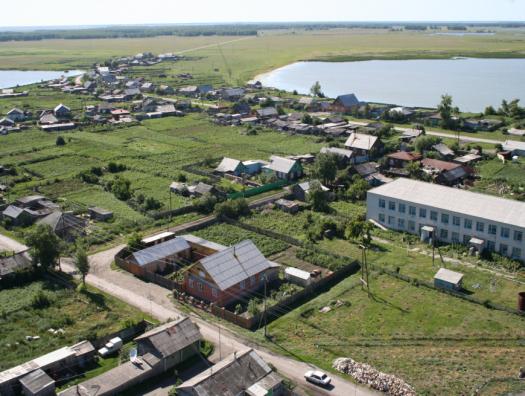 Памятники архитектуры
Памятники архитектуры – не просто здания, а хранители наследия предков. Они составляют часть культурного достояния страны, народа, человечества.
Чем отличаются друг от друга здания?
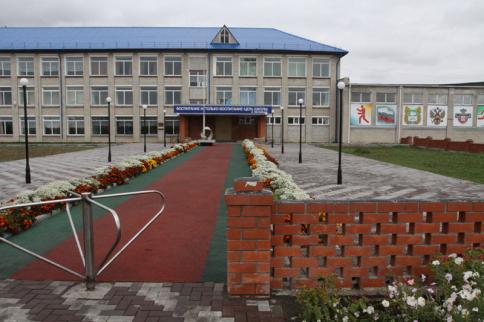 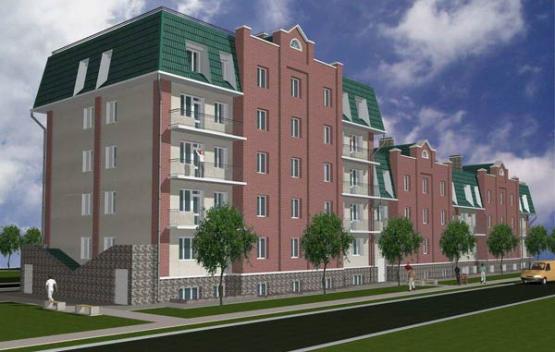 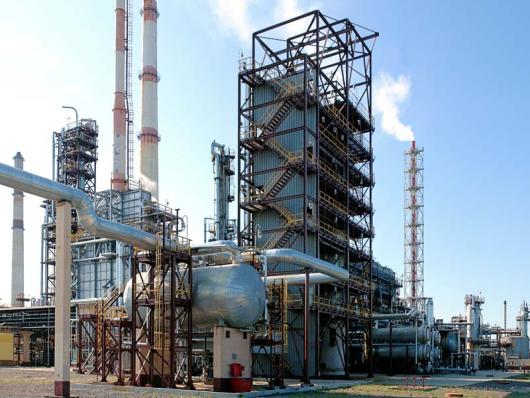 Архитектор - квалифицированный специалист, который на профессиональной основе осуществляет архитектурное проектирование ,включая проектирование зданий.Зодчий – в переводе с греческого «главный строитель», т.е. автор проекта.
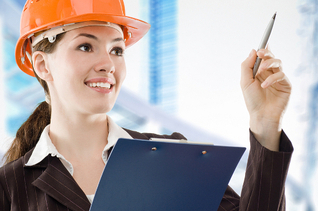 Фасад – это передняя часть зданий.
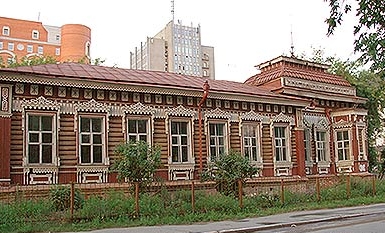 Дом купца Дунаева.
     Отличительная особенность дома Дунаева среди деревянных построек Кургана начала ХХ века - его фасадный декор. Именно он придает легкость и нарядность композиции всего дома. Ощущение легкости композиции достигается целой системой мелких декоративных деталей, тонко прорисованных и точно выполненных, связанных между собой по пропорциям и масштабу. План дома составлен городским архитектором Н.А. Юшковым. Дом строили и отделывали местные мастера.
Покровский собор, или храм Василия Блаженного.
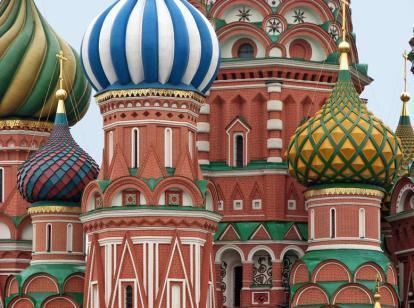 Дом Пашкова.
Московский университет  (МГУ)
Кижи. Деревянный архитектурный комплекс.
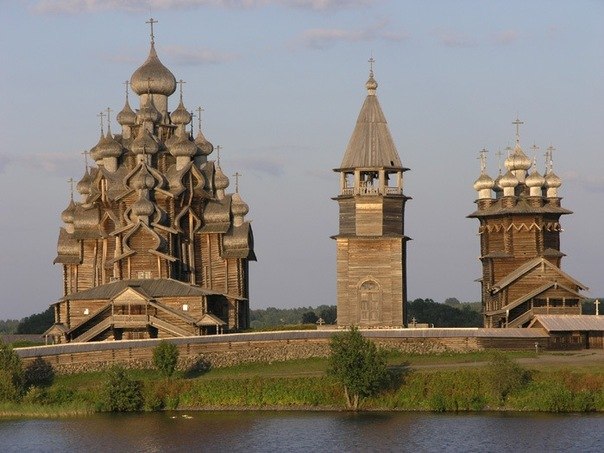 кижи
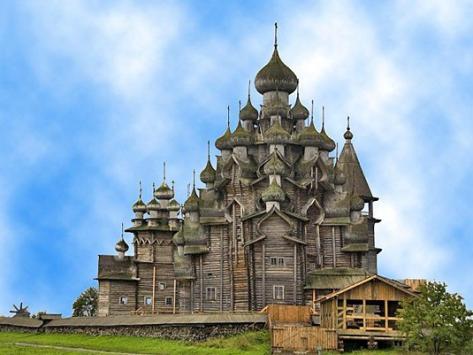 Задание. Из геометрических фигур  придумайте и сложите  здание.
Мы строителями станемИ построим новый дом.Первым делом подойдите,Ознакомьтесь с чертежом.Подгоните самосвалы,Загружайте кирпичи.Ими кубики побудут.-Начинайте, силачи!А теперь возводим стеныВыше роста своего.Кран подъёмный вызываем,Пусть поставит нам окно.Под конец положим крышу…Ах! Какая красота!Дом построен, все довольны,И закончилась игра.
Задание для самостоятельной работы.Нарисовать здание, которое вы придумали.
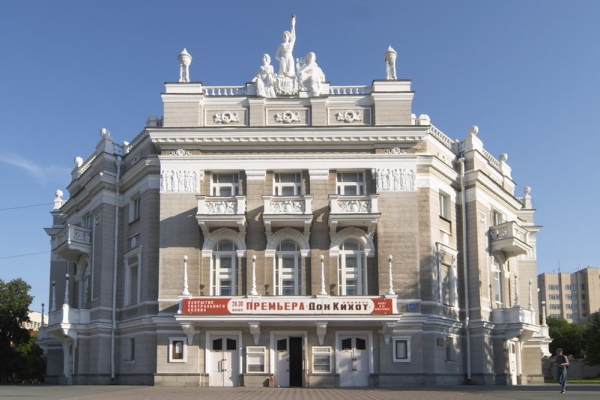 Спасибо за работу!
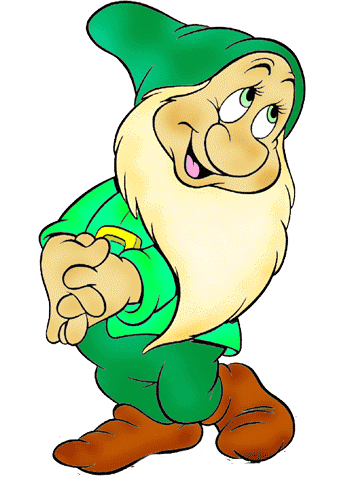 http://pochemu4ka.ru/publ/104-1-0-1066  Стихотворение о строителях
http://yandex.ru/yandsearch?text=%D1%82%D0%B5%D0%B0%D1%82%D1%80+%D1%84%D0%BE%D1%82%D0%BE&clid=1823139&lr=53 Фотографии зданий 
Церковь, школа Фото из личного архива